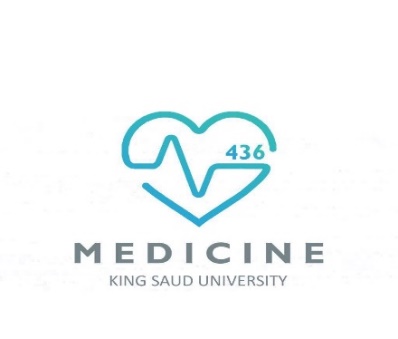 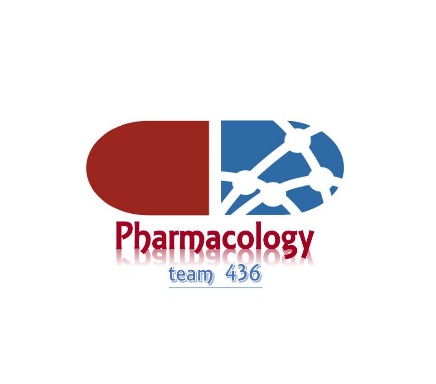 Autacoids
Objectives:

To describe the synthesis, receptors and functions of histamine, eicosanoids ,nitric oxide , angiotensin,  kinins & 5-HT.
To study the agents which enhance or block their effects.
Titles
Very important
Extra information
Terms
Whoever guards his mouth preserves his life.
1
Autacoids features
Paracrine:
-Self remedy.
-Produced , act  & metabolized locally.








-Have different biological actions including :
1-modulation of the activity of smooth muscles.
2-glands. 
3-Nerves.
4-platelets and other tissues.
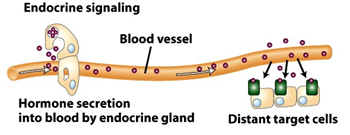 Autocrine :
-They have autocrine or paracrine effects :
Secreted by one cell & acts upon adjacent cells or surrounding extracellular matrix.
Secreted from a cell and acts on the same cell.
Contact us : Pharma436@outlook.com
@Pharma436
2
Histamine :
It is an amine synthesized from L- histidine.
It is stored in:1- Mast cells2- Basophils3- Lungs 4-Intestinal mucosa
Release by 2 ways:1-During allergic reaction2- Inflammatory reaction
Histamine receptors :
Contact us : Pharma436@outlook.com
@Pharma436
3
Actions:
  Stimulates gastric acid secretion through 
H2- receptors.
  Stimulation of H1-receptors contract smooth muscles,                 bronchioles  ,uterus.
   Increases bowel peristalsis.
   Slow IV or SC injection which causes :
     1-Flushing of skin. 
     2-Raise temperature.
     3-Increase blood flow to the periphery.
     4-Increase heart rate.
   Dilation of blood vessels which causes :
     1-Fall in blood pressure.
     2-An increase in CSF pressure.
     3-Headache.
     4-Dilation of blood vessels.
Histamine receptor blockers
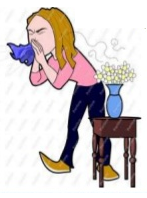 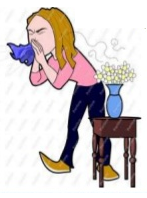 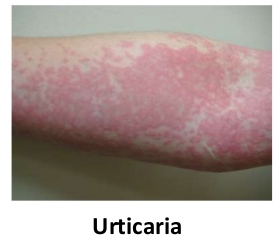 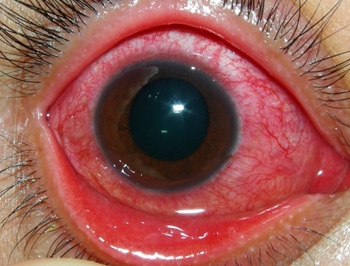 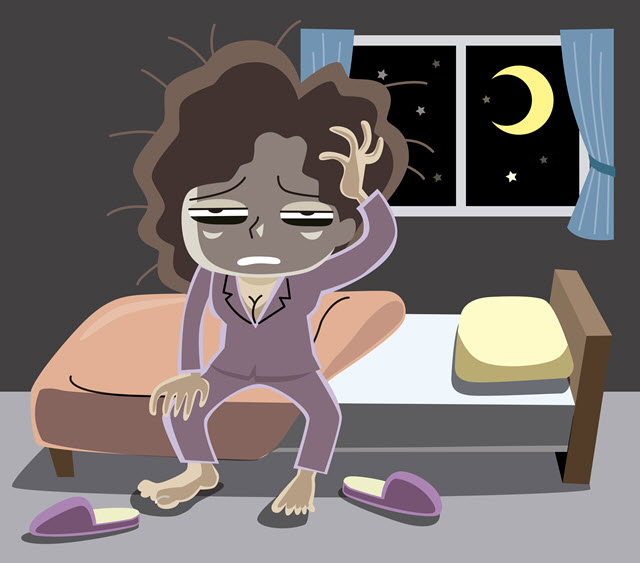 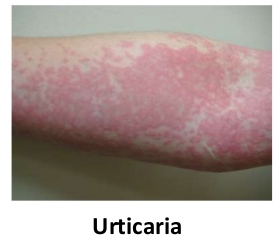 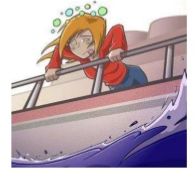 Contact us : Pharma436@outlook.com
@Pharma436
4
con.
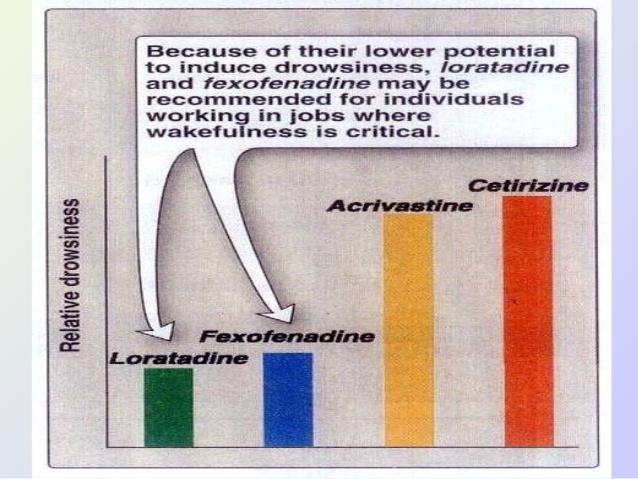 Loratidine and Fexofenadine
 هذي النوعين من البلوكرز النعاس اللي تسببه بسيط مقارنة بالباقين عشان كذا تستخدم للأشخاص اللي عندهم أعمال تحتاج إلى تركيز كامل
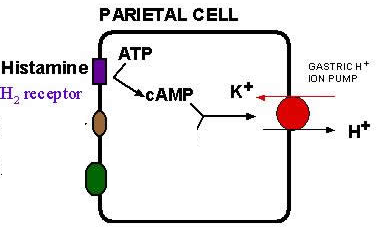 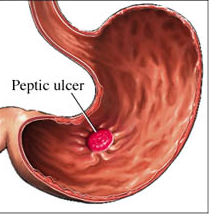 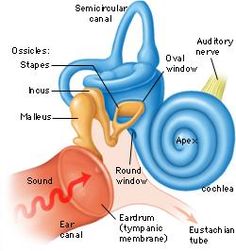 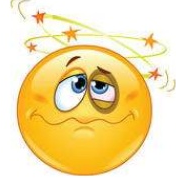 Contact us : Pharma436@outlook.com
@Pharma436
5
Eicosanoid :
• Signaling molecules
 • These are 20 carbon atom faby acids.
 • Arachidonic acid (AA) found inside the phospholipids (PL). AA freed from PL by Phospholipase A2.
 • Cyclooxygenase (COX) generate the Prostaglandins, Prostacyclins and Thrombaxane A2 (TXA2) from arachidonic acid
• Lipoxygenase (LOX) generate the Leukotrienes from arachidonic acid.
 • Corticosteroids inhibit phospholipase A2. 
• Zileuton inhibit lipoxygenase.
 • NSAIDs inhibit cyclooxygenase
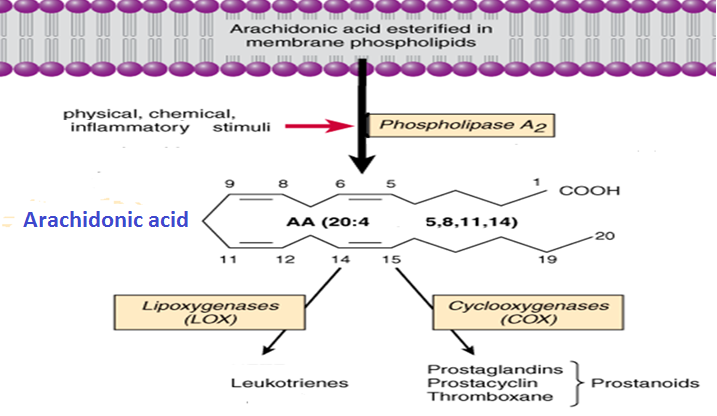 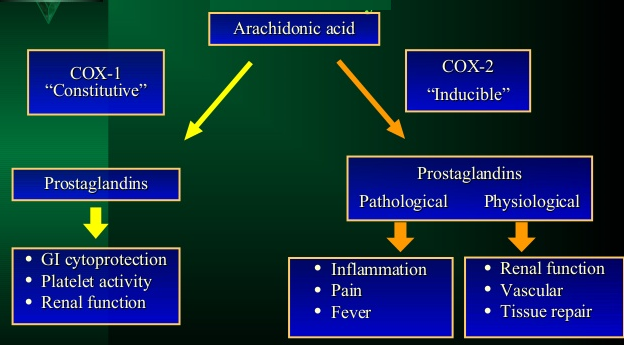 6
Prostaglandin (PG):
 Major Characteristics :
 • First found in semen, they have since been found in cells throughout the body and in menstrual fluid. 
• Found In Almost Every Tissue In Humans.
 • Contains 20 Carbon Atoms. 
The Actions of PG : 
• Causes Vasodilatation of Vascular Smooth Muscle Cells (Contrac6on of Uterus).
 • Inhibit The Aggrega6on of Platelets. 
• Sensitize Neurons To Cause Pain 
• Induce Labor
 • Decrease intraocular pressure, blood pressure
 • Acts On Thermoregulatory Center of Hypothalamus To Produce Fever. • Acts On Kidney To Increase Glomerular Filtra6on. 
• Acts On Parietal Cells of Stomach To Prevent Gastric Mucosa.
 • Control Cell Growth.
 • Regulate Hormones, Calcium, Inflammation.
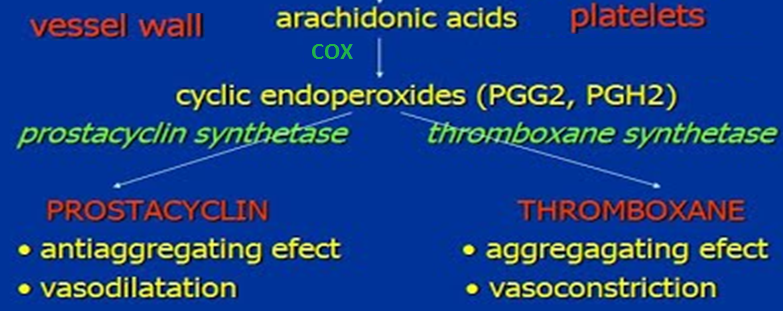 7
con.
Nitric Oxide (NO): Highly diffusible stable gas
L-arginine + O2 NO + Citrulline + H2O
Synthesis:
Nitric Oxide Synthase
(NOS).
Types of NOS:
1. n-NOS: Neuronal NOS
2. i-NOS: Inducible NOS
3. e-NOS: Endothelial NOS
8
con.
Action of Nitric Oxide:

1. Vasodilation: (Paracrine)
Diffuse to Vascular smooth muscle cells
Binds soluble GC
Change GTP to cGMP
Activate PKG & inhibit Ca
Inactivate MLCK
Prevent actin myosin cross link
No contraction
RELAXATION
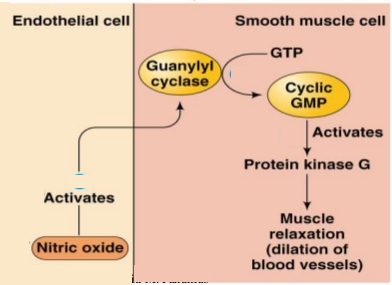 3
2
4
5
9
Actions of NO :
Inhibition of platelet and monocyte adhesion and aggregation.*
Inhibition of smooth muscle proliferation.*
Inhibition of angiogenesis
Protection against atherogenesis.*
Atherogenesis: formation of fatty plaques in the arteries.
Synaptic effect in the peripheral and central nervous system.
Potentiation of long-term memory.
Host defense and cytotoxic effect on pathogens.
   quantity of NO         act as free radical.
Cytoprotection
Actions of NOS:
Classified according to the Isoenzyme producing the effect
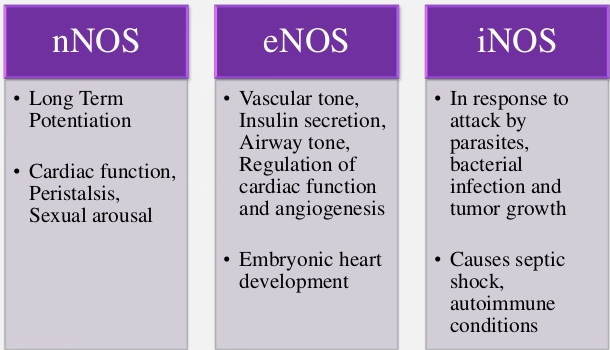 iNOS: Inflammatory and immune responses.
*Anti thrombotic mechanisms
Contact us : Pharma436@outlook.com
@Pharma436
10
NO in therapeutics:
diabetes, hypertension & atherosclerosis causes  reduction of Endothelial NO production.
Overproduction of NO 
Causing nerve damage in neurodegenerative diseases e.g. Parkinsonism.
 in septic shock causing excessive vasodilatation.
NO is used in critical care to treat pulmonary hypertension in neonates
NO is used in patients with right ventricular failure secondary to pulmonary embolism
NO donors* used e.g. in hypertension & angina pectoris
Sildenafil potentiates the action of NO on corpora cavernosa smooth muscle. used to treat erectile dysfunction
Through enzymes
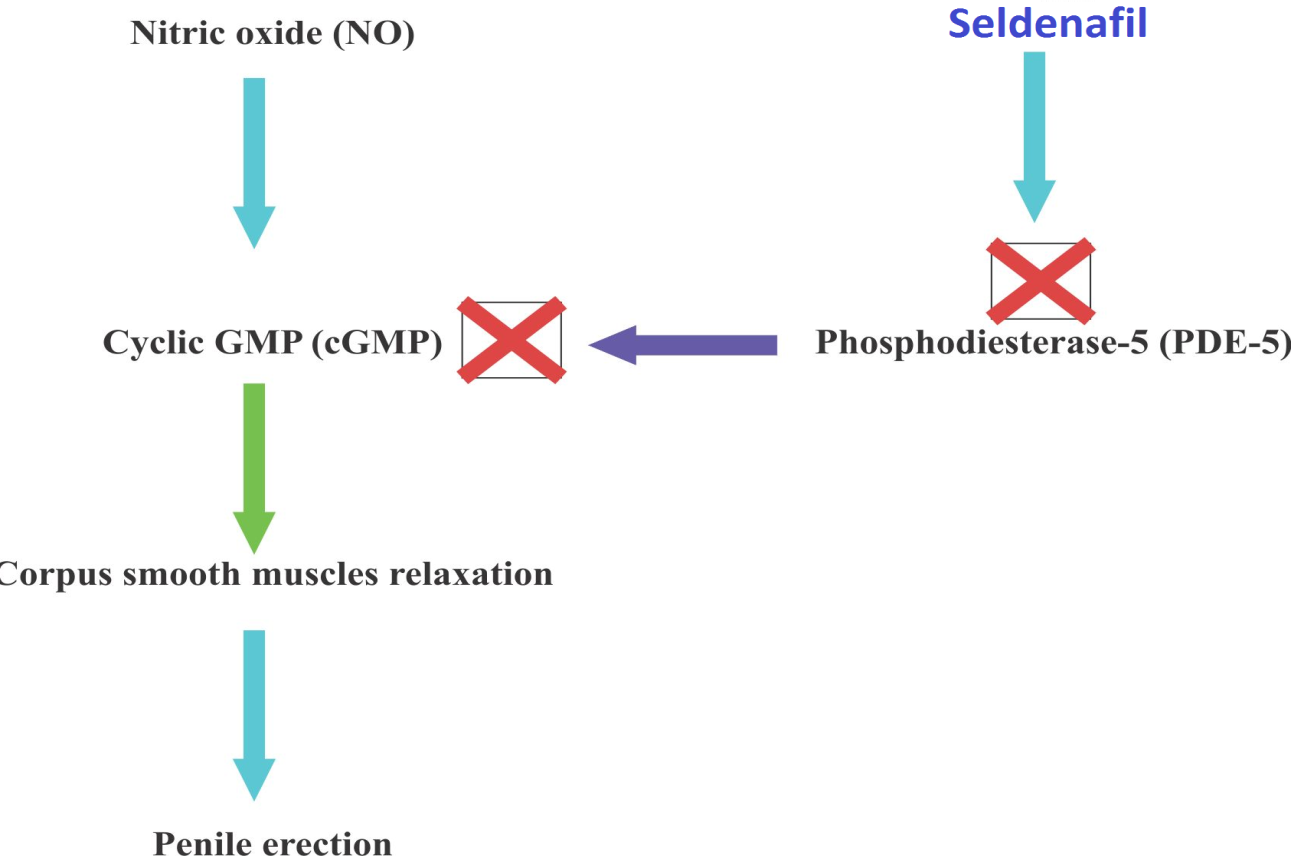 direct
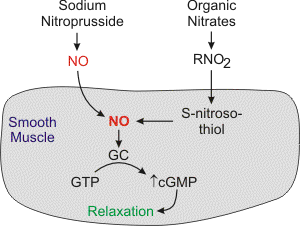 * Drugs that produce NO
Contact us : Pharma436@outlook.com
@Pharma436
11
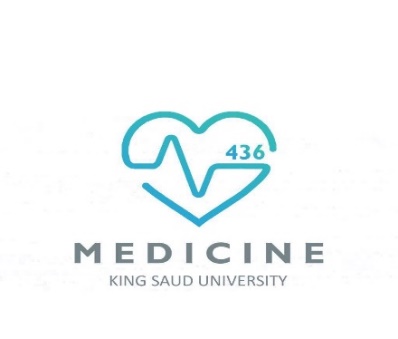 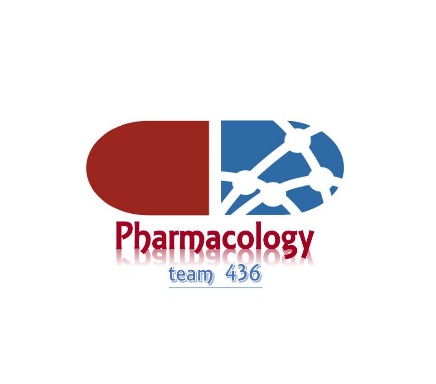 Pharmacology Team :
12